Aggiornamento andamento campagna vaccinale anti-Covid
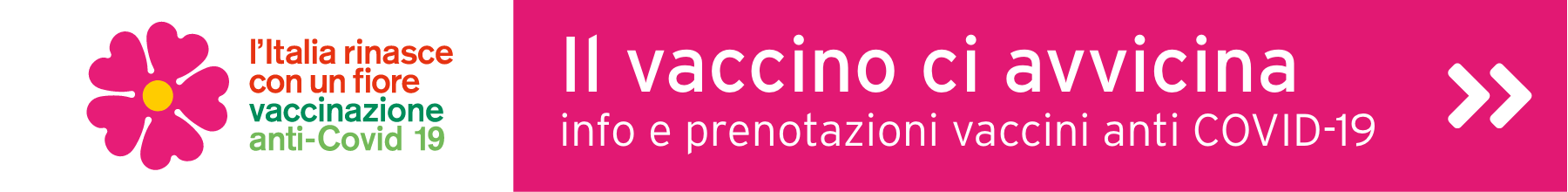 Ausl bologna
7 aprile 2022
TARGET DA RAGGIUNGERE – PRIMA DOSE
Popolazione mai vaccinata, non prenotata e non guarita da covid negli ultimi 6 mesi
TARGET DA RAGGIUNGERE – PRIMA DOSEPopolazione non vaccinata, non prenotata e non guarita da covid negli ultimi 6 mesi per Distretto
Target dose boosterPersone vaccinate con ciclo primario con green pass in scadenza(soggetti per cui sono passati 6 mesi da ciclo primario -con/senza guarigioni intercorrenti-  senza prenotazione/erogazione 3° dose)
Andamento prenotazioni ultimi 14 gg
Situazione agende
Nell’ultima settimana (10-16 marzo 2022) la campagna vaccinale si è sviluppata con media giornaliera di 443 vaccinazioni/die.
AGENDE 1-2-3 DOSI OVER 12 
Agende configurate fino al 23 aprile 2022 (2.063 posti liberi su agende 1-2-3 dose, 3.048 posti liberi su agende 3° dose). Prima disponibilità per prima o terza dose: 19 marzo 2022
AGENDE PRIME DOSI 5-11ENNI
Gestite direttamente dalla Pediatria di comunità con sedute inserite all’interno dell’attività ordinaria vaccinale
PRIME DOSI NOVAVAX
 Fino al 20/04 120 appuntamenti a disposizione per prime dosi presso Hub Casalecchio di cui 28 prenotazioni (23,3%)
Quarta dose soggetti immunodepressi
Dei 4.049 soggetti immunodepressi che hanno maturato i tempi per eseguire la terza o la quarta dose e che sono stati invitati a prenotare tramite sms:
1337 (33%) hanno già eseguito la 4° dose 
2378 (58,7%) devono ancora prenotare/eseguire la 4° dose
334 (8,3%) devono ancora prenotare/eseguire la 3° dose
Si tratta di soggetti che erano stati segnalati direttamente dagli specialisti per la dose addizionale
Possibili gli accessi diretti presso altre sedi con presentazione sms o senza sms, ma con presentazione documentazione clinica